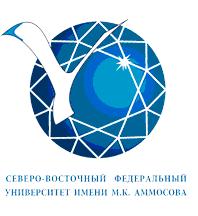 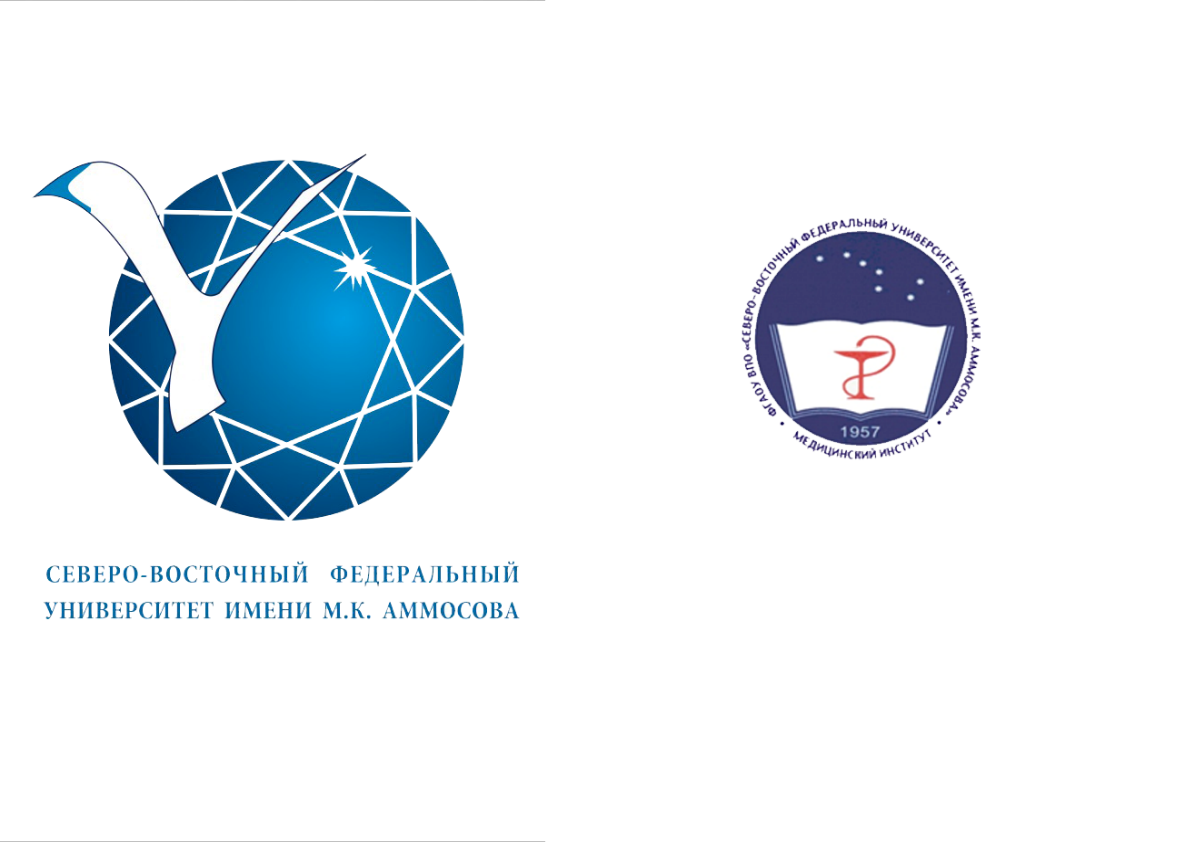 Медицинский институтСеверо-Восточного федерального университетаимени М.К. Аммосова
ОТЧЕТ О НАУЧНОЙ ДЕЯТЕЛЬНОСТИ
МЕДИЦИНСКОГО ИНСТИТУТА 
за 2017 год
13 февраля 2018 год
СТРУКТУРА И КАДРОВЫЙ ПОТЕНЦИАЛ
НАУЧНЫЕ ШКОЛЫ - 2
НАУЧНО-ОБРАЗОВАТЕЛЬНЫЕ ЦЕНТРЫ – 3
УЧЕБНО-НАУЧНЫЕ ЛАБОРАТОРИИ – 7
НАУЧНЫЙ ЭКСПЕДИЦИОННЫЙ ЦЕНТР
АСПИРАНТУРА – 17 специальностей
СНО – 51
Среднегодовое число защит диссертаций 
на 100 человек ППС
На 22 кафедрах института работают 150 преподавателей, в т.ч. 35 докторов  наук, 90 кандидатов медицинских наук. Средний возраст – 47 лет
[Speaker Notes: Рост и результативность научных исследований несомненно связана с научными кадрами. От этапа к этапу кадровый потенциал института возрастал в количественном, так и качественном отношении. В настоящее время в институте работают 35 докторов. 90 к.м.н.(из них по уходу 2), без степени – 25 (3 по уходу), итого]
СТРУКТУРА И КАДРОВЫЙ ПОТЕНЦИАЛ
НАУЧНЫЕ ШКОЛЫ
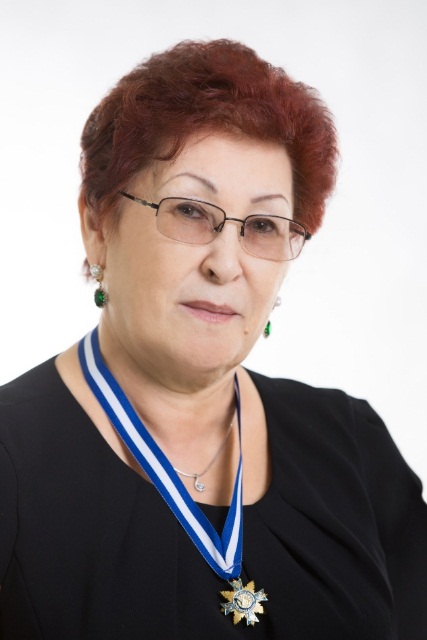 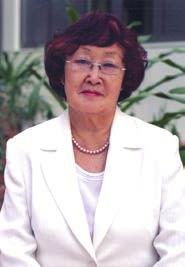 Физиологические и медицинские аспекты здоровья различных групп населения в Республике Саха (Якутия)  
рук. Петрова П.Г.
Региональные особенности физиологии и патологии детского возраста в условиях Севера» 
рук. Ханды М.В.
СТРУКТУРА И КАДРОВЫЙ ПОТЕНЦИАЛ
НАУЧНО-ИССЛЕДОВАТЕЛЬСКИЕ ПОДРАЗДЕЛЕНИЯ ИНСТИТУТА
Учебно-научные лаборатории
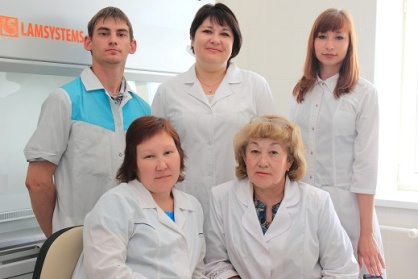 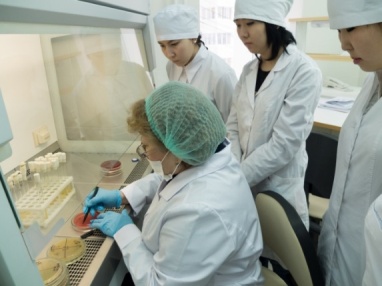 Микробиологическая лаборатория
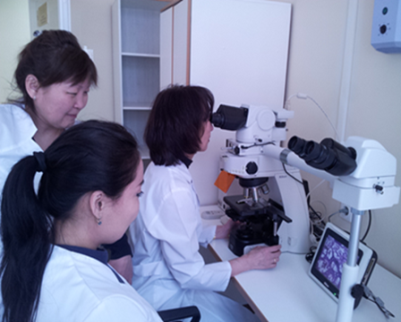 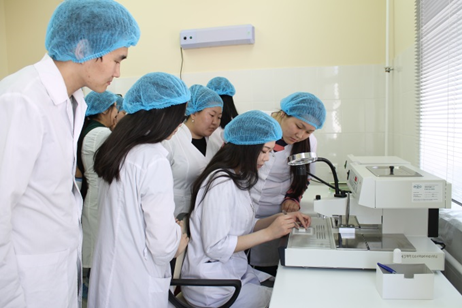 [Speaker Notes: Проведение фундаментальных, прикладных и клинических исследований в 7 лабораториях клиники по изучению этиологии, патогенеза и особенностей течения заболеваний на Севере позволяет проводить клиническую и научно-исследовательскую работу на высоком уровне. На базе лабораторий проводятся фундаментальные, поисковые и прикладные научные исследования, направленные на решение актуальных проблем медицинской, биологической, фармацевтической науки и здравоохранения, создание инновационной стратегии и инфраструктуры научно-исследовательской деятельности.]
Защищенные  диссертации - 4
НА СОИСКАНИЕ УЧЕНОЙ СТЕПЕНИ Д.М.Н. – 1
Савельев В.В.- тема: «Усовершенствование диагностической и лечебной тактики при панкреонекрозе с использованием методов физико-химической биологии (на примере многопрофильного хирургического центра Республики Саха (Якутия)), специальность 14.01.17 «Хирургия», Дальневосточный  Гос .медицинский  университет, г. Хабаровск, 15 февраля 2017 г.
    Руководитель, профессор, д.м.н. Винокуров М.М.

НА СОИСКАНИЕ УЧЕНОЙ СТЕПЕНИ К.М.Н. – 3
Семенов А.Д. - тема: «Клинико-физиологическое обоснование совершенствования стоматологической помощи населению промышленных районов Республики Саха (Якутия), специальность  14.01.14 «Стоматология», ФГБУ «Центральный научно-исследовательский институт стоматологии и челюстно-лицевой хирургии» Минздрава России, г. Москва,  6 апреля 2017 г.   Руководитель, профессор, д.м.н. Ушницкий И.Д.
Казанов В.Н. тема: «Топометрические и органометрические показатели молочных желез у женщин зрелого возраста Республики Саха(Якутия)», специальность14.03.01 «Анатомия человека»  при ФГБОУ ВО «Саратовский государственный медицинский университет имени В.И. Разумовского» Министерства здравоохранения Российской Федерации. Руководитель, профессор, д.м.н.  Гармаева Д.К. 
Гаврильева К.С. тема: «Морфофункциональная характеристика состояния здоровья  юных спортсменов  и эффективность влияния пантовой массы северного оленя на восстановительные процессы организма» -  специальность 14.01.08 - «Педиатрия» при ФГОУ Московский государственный медицинский университет им. И.М.Сеченова. Руководитель, профессор, д.м.н.  Ханды М.В.
ОТЗЫВЫ  ДИССЕРТАЦИОННЫХ РАБОТ (14)
ЗАЯВКИ НА НАУЧНО-ИССЛЕДОВАТЕЛЬСКИЕ РАБОТЫ ПОД РУКОВОДСТВОМ СОТРУДНИКОВ ИНСТИТУТА за 2017 год
Общее количество поданных заявок на НИР и НИОКР, в том числе конкурс МОН
46
ГОСУДАРСТВЕННОЕ ЗАДАНИЕ МО РФ – 7
РОССИЙСКИЙ ГОСУДАРСТВЕННЫЙ НАУЧНЫЙ ФОНД - 4
ГРАНТЫ  РОССИЙСКОГО ФОНДА ФУНДАМЕНТАЛЬНЫХ ИССЛЕДОВАНИЙ - 15
ГРАНТЫ  РОССИЙСКОГО ФОНДА ФУНДАМЕНТАЛЬНЫХ ИССЛЕДОВАНИЙ - 14
КОЛИЧЕСТВО ПОДАННЫХ ЗАЯВОК ПО КАФЕДРАМ
ПРОФИНАНСИРОВАННЫЕ ЗАЯВКИ
СИСТЕМНЫЙ МЕДИКО-ЭКОЛОГИЧЕСКИЙ МОНИТОРИНГ СОСТОЯНИЯ ЗДОРОВЬЯ НАСЕЛЕНИЯ, ПРОЖИВАЮЩЕГО В НЕПОСРЕДСТВЕННОЙ БЛИЗОСТИ К РАЙОНАМ ПАДЕНИЯ ОТДЕЛЯЕМЫХ ЧАСТЕЙ РАКЕТ-НОСИТЕЛЕЙ В РАЙОНАХ РЕСПУБЛИКИ САХА (ЯКУТИЯ). Руководитель – Гоголев Николай Михайлович
МНОГОФАКТОРНОЕ ИССЛЕДОВАНИЕ СОСТОЯНИЯ ЗДОРОВЬЯ КОРЕННОГО И ПРИШЛОГО НАСЕЛЕНИЯ РС(Я) С ЦЕЛЬЮ ОПТИМИЗАЦИИ РЕГИОНАЛЬНЫХ ПРОГРАММ ПО УЛУЧШЕНИЮ КАЧЕСТВА ЖИЗНИ ЖИТЕЛЕЙ РЕСПУБЛИКИ С УЧЕТОМ ТЕРРИТОРИАЛЬНЫХ, ЭТНИЧЕСКИХ ОСОБЕННОСТЕЙ В УСЛОВИЯХ СОВРЕМЕННОГО СОЦИАЛЬНО-ЭКОНОМИЧЕСКОГО РАЗВИТИЯ. Руководитель - Платонов  Федор Алексеевич
ОЦЕНКА И ОСНОВНЫЕ ТЕНДЕНЦИИ ИЗМЕНЕНИЯ СОЦИАЛЬНО-ЭКОНОМИЧЕСКОГО СОСТОЯНИЯ ЮЖНОЙ ЭКОНОМИЧЕСКОЙ ЗОНЫ РЕСПУБЛИКИ САХА (ЯКУТИЯ)
ОЦЕНКА И ОСНОВНЫЕ ТЕНДЕНЦИИ ИЗМЕНЕНИЯ СОЦИАЛЬНО-ЭКОНОМИЧЕСКОГО СОСТОЯНИЯ ЗАПАДНОЙ ЭКОНОМИЧЕСКОЙ ЗОНЫ РЕСПУБЛИКИ САХА (ЯКУТИЯ)
ОЦЕНКА И ОСНОВНЫЕ ТЕНДЕНЦИИ ИЗМЕНЕНИЯ СОЦИАЛЬНО-ЭКОНОМИЧЕСКОГО СОСТОЯНИЯ ЦЕНТРАЛЬНОЙ ЭКОНОМИЧЕСКОЙ ЗОНЫ РЕСПУБЛИКИ САХА (ЯКУТИЯ)
ОЦЕНКА И ОСНОВНЫЕ ТЕНДЕНЦИИ ИЗМЕНЕНИЯ СОЦИАЛЬНО-ЭКОНОМИЧЕСКОГО СОСТОЯНИЯ АРКТИЧЕСКОЙ ЭКОНОМИЧЕСКОЙ ЗОНЫ РЕСПУБЛИКИ САХА (ЯКУТИЯ). 
ОЦЕНКА И ОСНОВНЫЕ ТЕНДЕНЦИИ ИЗМЕНЕНИЯ СОЦИАЛЬНО-ЭКОНОМИЧЕСКОГО СОСТОЯНИЯ ВОСТОЧНОЙ ЭКОНОМИЧЕСКОЙ ЗОНЫ РЕСПУБЛИКИ САХА (ЯКУТИЯ)»
ПРОФИНАНСИРОВАННЫЕ ЗАЯВКИ
8. КОМПЛЕКСНОЕ МЕДИЦИНСКОЕ ОБСЛЕДОВАНИЕ СОСТОЯНИЯ ЗДОРОВЬЯ И КАЧЕСТВА ЖИЗНИ НАСЕЛЕНИЯ АНАБАРСКОГО НАЦИОНАЛЬНОГО (ДОЛГАНО-ЭВЕНКИЙСКОГО) РАЙОНА РЕСПУБЛИКИ САХА (ЯКУТИЯ) В УСЛОВИЯХ ПРОМЫШЛЕННОГО ОСВОЕНИЯ АРКТИКИ ДЛЯ НУЖД УЛУСНОЙ (РАЙОННОЙ) АДМИНИСТРАЦИИ МО «АНАБАРСКИЙ НАЦИОНАЛЬНЫЙ (ДОЛГАНО-ЭВЕНКИЙСКИЙ) УЛУС». Руководитель - Сивцева Анна Иннокентьевна
9. КОМПЛЕКСНОЕ МЕДИЦИНСКОЕ ОБСЛЕДОВАНИЕ НАСЕЛЕНИЯ П.УСТЬ-НЕРА ОЙМЯКОНСКОГО РАЙОНА. Руководитель - Сивцева Анна Иннокентьевна
10. КОМПЛЕКСНОЕ МЕДИЦИНСКОЕ ОБСЛЕДОВАНИЕ НАСЕЛЕНИЯ "ТОМТОРСКОГО КУСТА" ОЙМЯКОНСКОГО РАЙОНА.  Руководитель - Сивцева Анна Иннокентьевна
ВРАЧЕБНАЯ ПРАКТИКА. ПРОВЕДЕНИЕ В СООТВЕТСТВИИ С ЛИЦЕНЗИЕЙ НА ОСУЩЕСТВЛЕНИЕ 
11. МЕДИЦИНСКОЙ ДЕЯТЕЛЬНОСТИ - МЕДИЦИНСКИЙ ОСМОТР ГРАЖДАН ОЛЕНЕКСКОГО РАЙОНА РС(Я). Руководитель - Сивцева Анна Иннокентьевна
СИСТЕМНЫЙ МЕДИКО-ЭКОЛОГИЧЕСКИЙ МОНИТОРИНГ СОСТОЯНИЯ ЗДОРОВЬЯ НАСЕЛЕНИЯ, ПРОЖИВАЮЩЕГО В НЕПОСРЕДСТВЕННОЙ БЛИЗОСТИ К РАЙОНАМ ПАДЕНИЯ ОТДЕЛЯЕМЫХ ЧАСТЕЙ РАКЕТ-НОСИТЕЛЕЙ В РАЙОНАХ РЕСПУБЛИКИ САХА (ЯКУТИЯ).
РЕЗУЛЬТАТЫ 2017 года
1. Представлена логистика обследования населения в 2018 г. в Вилюйском, Алданском, Кобяйском районах.
2. Проведен анализ медико-демографических показателей в районах падения ОЧ РН.
3. Разработана анкета для оценки медико-социальных характеристик районов падения ОЧ РН.
4. Разработана карта обследования взрослого и детского населения в районах падения ОЧ РН.
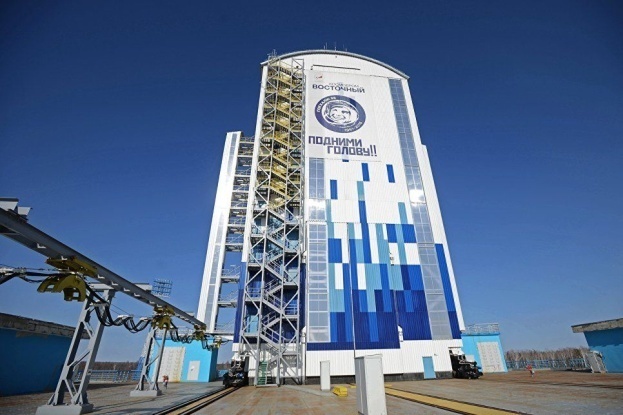 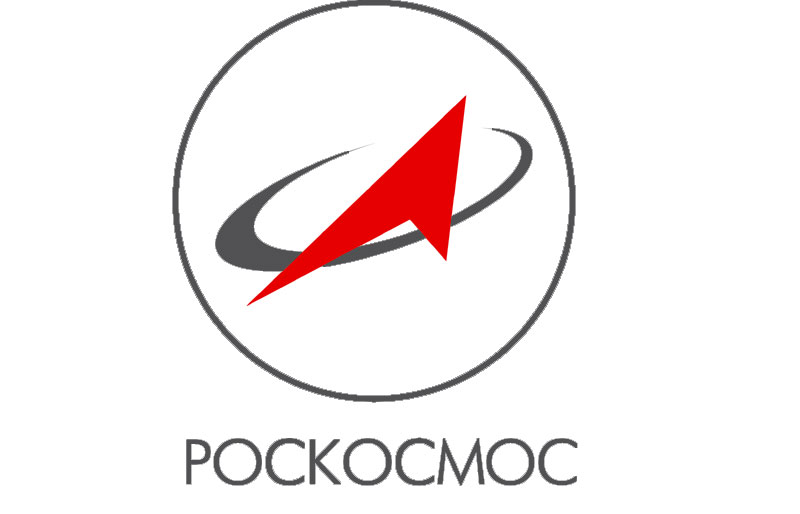 «МНОГОФАКТОРНОЕ ИССЛЕДОВАНИЕ СОСТОЯНИЯ ЗДОРОВЬЯ КОРЕННОГО И ПРИШЛОГО НАСЕЛЕНИЯ РС (Я) С ЦЕЛЬЮ ОПТИМИЗАЦИИ РЕГИОНАЛЬНЫХ ПРОГРАММ ПО УЛУЧШЕНИЮ КАЧЕСТВА ЖИЗНИ ЖИТЕЛЕЙ РЕСПУБЛИКИ С УЧЕТОМ ТЕРРИТОРИАЛЬНЫХ, ЭТНИЧЕСКИХ ОСОБЕННОСТЕЙ В УСЛОВИЯХ СОВРЕМЕННОГО СОЦИАЛЬНО-ЭКОНОМИЧЕСКОГО РАЗВИТИЯ»
1 этап: Оценка состояния здоровья коренного населения проводится путем экспедиционных научных исследований в 4 улусах по трем экономическим зонам  из списка постоянных жителей:
Центральной экономической зоне: Таттинский улус;
Западной экономической зоне: Верхневилюйский улус;
Арктической экономической зоне: Верхоянский улус, Эвено-Бытантайский национальный улус.
2 этап: Изучение уровня медицинской обеспеченности, доступности и качества оказания медицинской помощи населению Якутии.
3 этап:  Разработка научно-обоснованных предложений получения регионально адаптированных методов профилактики, диагностики и лечения заболеваний, повышения уровня доступности и качества оказания медицинской помощи населению Якутии.
НАУЧНЫЕ ИССЛЕДОВАНИЯ В ИНТЕРЕСАХ АРКТИЧЕСКОЙ ЗОНЫ РОССИЙСКОЙ ФЕДЕРАЦИИ
Разработан метод медико-экологического мониторинга в местах промышленного освоения Арктического региона (проф. Кривошапкин В.Г.).
Совместно с институтом космофизических исследований СО РАН проводится изучение параметров «космической погоды» на здоровье человека, живущего в Арктической зоне, изучается зависимость отрицательных влияний геомагнитной возмущенности у лиц с артериальной гипертензией (проф. Петрова П.Г.).
Разработка методов лечения глубоких термических поражений кожи с применением клеточных и биомедицинских технологий совместно с ожоговым отделением Республиканской больницы № 2 – Центра экстренной медицинской помощи (проф. Потапов А.Ф.)
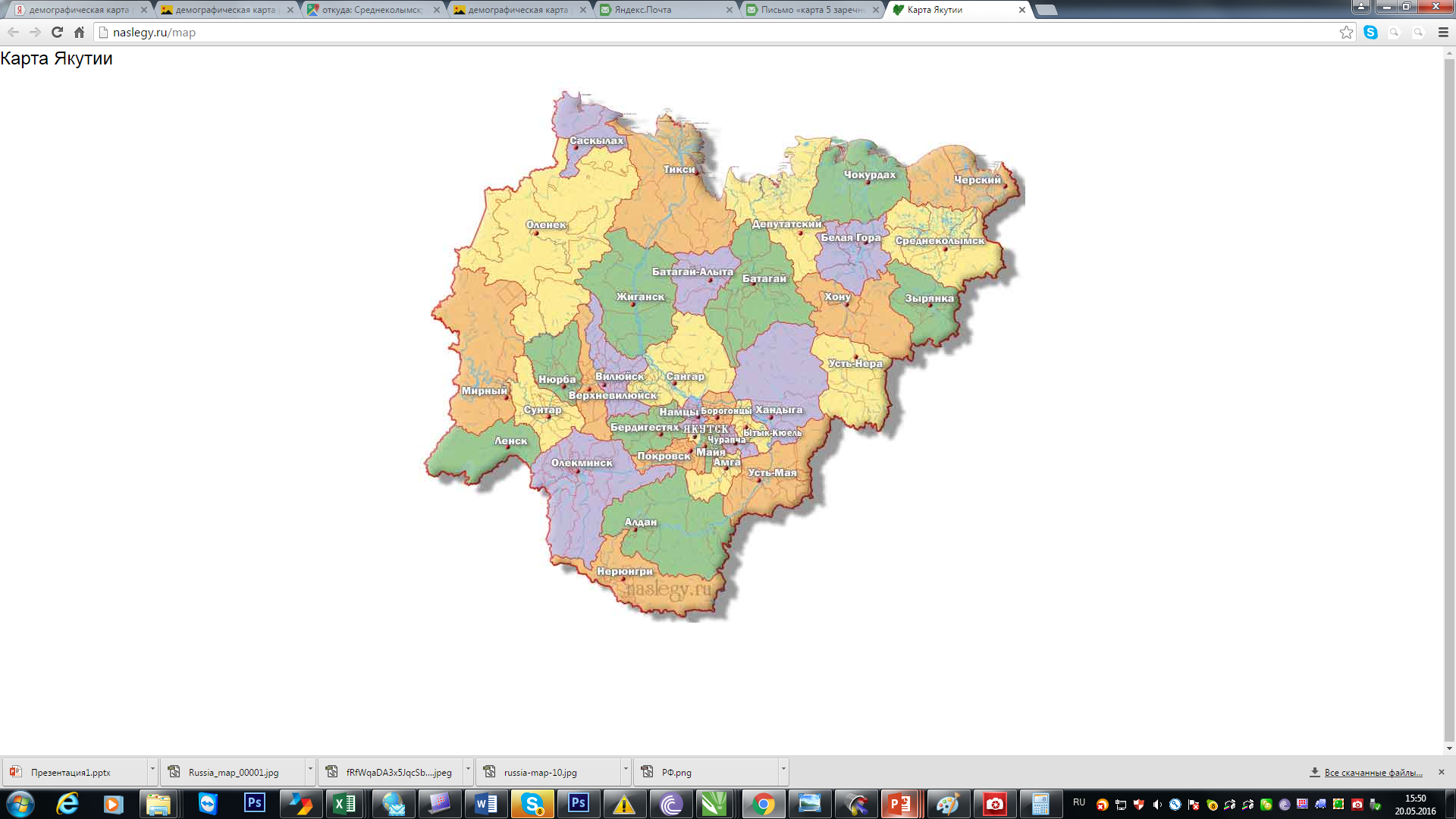 [Speaker Notes: Арктическая зона РФ характеризуется экстремальностью природно-климатических условий и постоянными низкими температурами. По данным Министерства здравоохранения Российской Федерации почти половина случаев всех отморожений  приходится на Республику Саха (Якутия). В связи с этим одним из фундаментальных направлений МИ СВФУ является разработка методов лечения отморожений.]
ПРОФИНАНСИРОВАННЫЕ ЗАЯВКИ (средства, поступившие на личный счет)
ИССЛЕДОВАНИЕ МНОЖЕСТВЕННОЙ ЭКЗОСТОЗНОЙ ХОНДРОДИСПЛАЗИИ В РЕСПУБЛИКЕ САХА (ЯКУТИЯ) - Яковлева Александра Еремеевна (грант Главы РС (Я))
КОМПЛЕКСНЫЙ ПОДХОД К ОЦЕНКЕ МЕХАНИЗМОВ АДАПТАЦИИ У БЕРЕМЕННЫХ С НЕВЫНАШИВАНИЕМ В УСЛОВИЯХ ЯКУТИИ  - Саввина Любовь Эдуардовна (грант Главы РС (Я))
РАЗРАБОТКА НЕЙРОИНТЕРФЕЙСА «МОЗГ-КОМПЬЮТЕР- УСТРОЙСТВО» ДЛЯ РЕАБИЛИТАЦИИ БОЛЬНЫХ С ПАРАЛИЧОМ ИЛИ АМПУТАЦИЕЙ ВЕРХНЕЙ КОНЕЧНОСТИ - Попов Иван Олегович (грант Главы РС (Я))
4. ИЗУЧЕНИЕ АПОПТОТИЧЕСКОГО ФОНА СЫВОРОТКИ КРОВИ КАК ВОЗМОЖНОГО РАННЕГО СКРИНИНГОВОГО МАРКЕРА ОПУХОЛЕЙ ШЕЙКИ МАТКИ  - Алексеева Сардана Николаевна
5. ВЛИЯНИЕ ЭЛЕКТРОМАГНИТНОЙ ОБСТАНОВКИ НА ПРОТЯЖЕННЫЕ ТЕХНИЧЕСКИЕ СИСТЕМЫ И ЗДОРОВЬЕ ЧЕЛОВЕКА В АРКТИЧЕСКОЙ ЗОНЕ ЯКУТИИ - Борисова Наталья Владимировна
6 МНОГОЦЕНТРОВОЕ ОТКРЫТОЕ РАНДОМИЗИРОВАННОЕ КЛИНИЧЕСКОЕ ИССЛЕДОВАНИЕ ЭФФЕКТИВНОСТИ И БЕЗОПАСНОСТИ 3-Х ДОЗ ПРЕПАРАТА МИРКЛУДЕКС Б ДЛЯ ЛЕЧЕНИЯ ПАЦИЕНТОВ ХРОНИЧЕСКИМ ГЕПАТИТОМ В С ДЕЛЬТА АГЕНТОМ В ТЕЧЕНИЕ 24 НЕДЕЛЬ В СОЧЕТАНИИ С ПРИМЕНЕНИЕМ ТЕНОФОВИРА ДЛЯ ПОДАВЛЕНИЯ РЕПЛИКАЦИИ ВИРУСА ГЕПАТИТА В, В СРАВНЕНИИ С ПРИМЕНЕНИЕМ ТЕНОФОВИРА ДЛЯ ПОДАВЛЕНИЯ РЕПЛИКАЦИИ ВИРУСА ГЕПАТИТА В - Слепцова Снежана Спиридоновна
7. Я ЗДОРОВЬЕ СБЕРЕГУ – САМ СЕБЕ Я ПОМОГУ! - Саввина Надежда Валерьевна
Совместные исследовательские проекты
ОБЪЕМ ФИНАНСИРОВАНИЯ НАУЧНО-ИССЛЕДОВАТЕЛЬСКИХ РАБОТ
 НА ЕДИНИЦУ ППС ЗА 5 ЛЕТ
2017 год: КЭ АН РС (Я) – 5 147 005 руб.; ГЗ – 6 052 200 руб.; иные – 4 510 042 руб.; лаборатория ПНИЛ – 392 979 руб.; Грант Главы РС (Я) - 900 000 руб. (ИТОГО – 17 002 226 руб.)
[Speaker Notes: 10 562 242 это без КЭ,  392 979 по лаборатории Сафоновой, 900 000 – грант, 5 147 005, 73]
Изданные  монографии - 9
1. Слепцова С.С. Парентеральные вирусные гепатиты и их исходы в Республике Саха (Якутия). Медлит, г. Москва, 2017. -216 с
2. Гуляева Н. А. М.В., Старостин В.П., Васильева М.Н., Васильева Н.В. Характеристика медико-социальных факторов риска туберкулезной инфекции у детей, находящихся на санаторном лечении в РС (Я). Инфекционные болезни на современном этапе. Ассоциация  «Сибирская академическая книга» , г. Новосибирск, 2017, - 68 с
3.Гурьева А. Б. Сергина Е. П. Егорова Е.Е. Осинская А.А., Алексеева В. А. Синдеева Л.В. Анатомо-антропологические особенности физического статуса мужчин старших возрастных групп Севера на примере РС (Я). «Ассоциация Сибирская академическая книга», Новосибирск, 2017, - 114 с.
4. Сборник трудов  под ред. акад.  АН. РС(Я) Д.Д. Саввинова «Прикладные экологические проблемы г. Якутска», Петрова П.Г.  Борисова Н.В. Маркова С.В.  Туркебаева  Л.К. Наука Новосибирск, 2017. - 236 с
5.Пшенникова Г.М., Тобохов А.В., Саввина В.А., Голикова О.А. Клинико-эпидемиологическая характеристика и оптимизация терапии эпилепсии в РС (Я). Дани-Алмас, Якутск, 2017 - 400 с.
6. Филиппова Р.Д. Бадмажапова Н.Ю., Колесова О.М. Роль перинатального центра в условиях Северного региона с низкой плотностью населения. Типография РБ№1, Якутск, 2017, -140 с.
7. Иванов П. М., Абрамов А.Ф. Среда и злокачественные новообразования в  Якутии , Издательство «Сфера», Якутск, 2016 -210 с.
8. Абдрахманова С.Г., Абелевич М.М., Саввина Н.В. и др. Национальная программа «Бронхиальная астма у детей. Стратегия лечения и профилактика», Оригинал-макет, Москва, 2017. -160 с.
9. Грудное вскармливание детей: культурно-историческое наследие. под редакцией И.Н. Захаровой , Л.С. Намазовой-Барановой (в соавт. С Саввиной Н.В.) Педиатр, Москва, 2017, - 560 с.
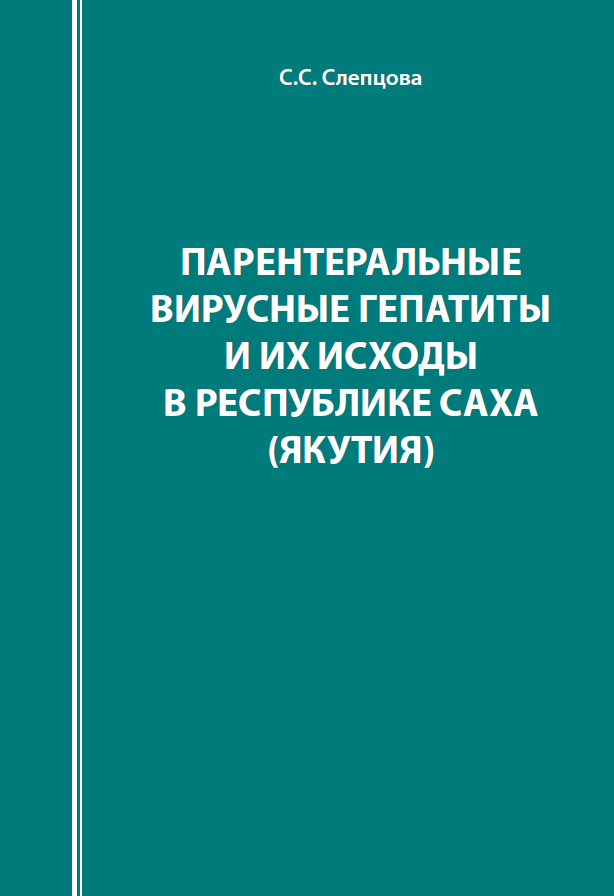 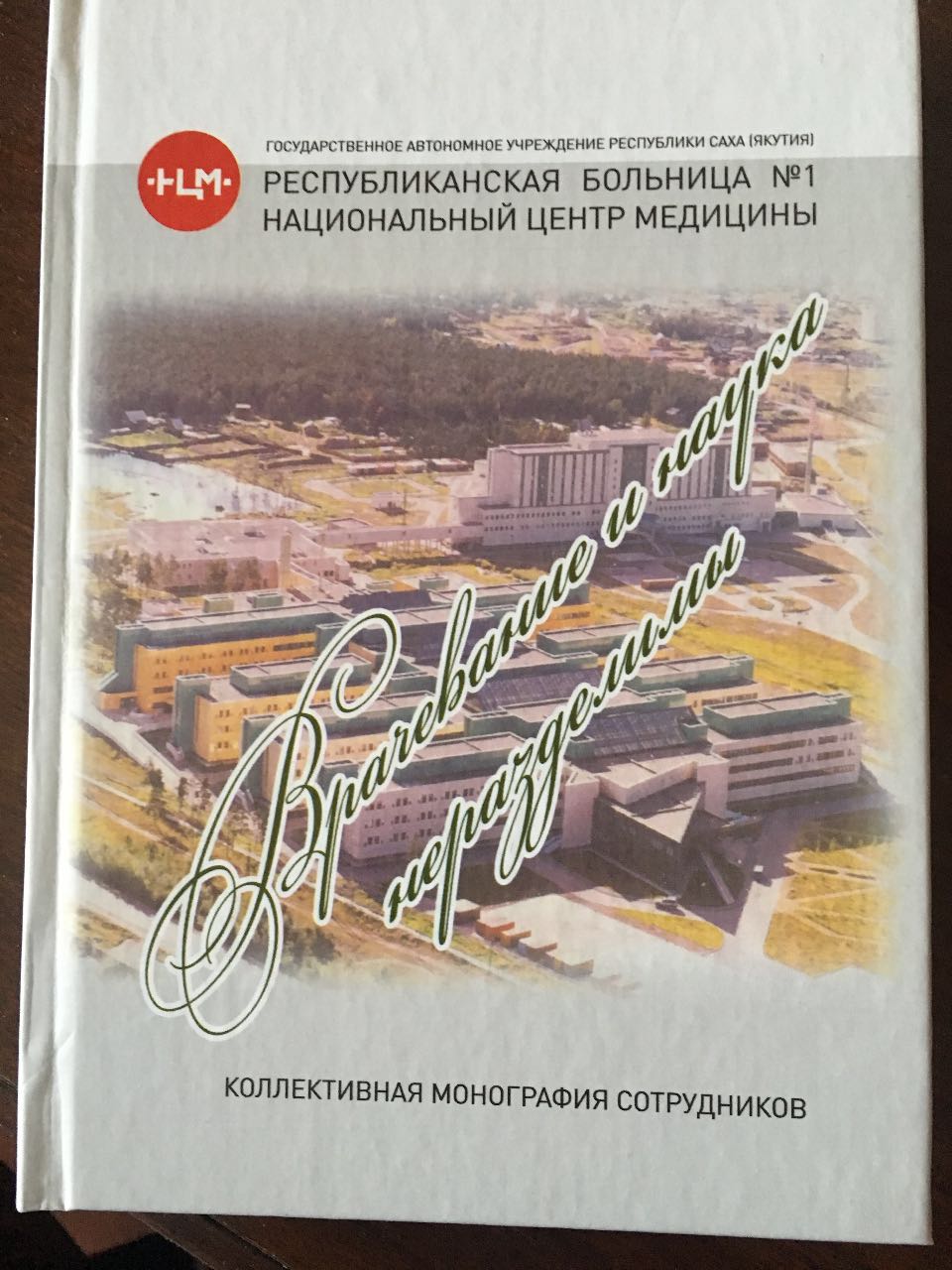 Изданные  и принятые  к публикации статьи
ДИНАМИКА ПУБЛИКАЦИОННОЙ АКТИВНОСТИ МЕДИЦИНСКОГО ИНСТИТУТА
[Speaker Notes: С 2009 года сотрудниками Мединститута опубликовано 878 научных статей в рецензируемых ВАК РФ журналах, всего в БД РИНЦ зарегистрировано 1320 публикаций, в БД Scopus - 117 статей и в БД Web of Science 92 публикации. Совокупное количество научного цитирования в РИНЦ составило 268.]
ПУБЛИКАТИВНАЯ АКТИВНОСТЬ  КАФЕДР за 2017 год
ПОКАЗАТЕЛИ ПУБЛИКАЦИЙ ППС за 2017 год (по первым авторам)
ПОКАЗАТЕЛИ ПУБЛИКАЦИЙ ППС за 2017 год (по всем соавторам)
Ведущие профессора медицинского института по публикационной активности
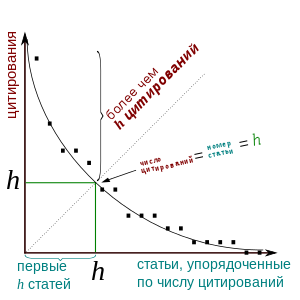 Кривошапкин В.Г. - индекс Хирша -12;
Максимова Н.Р. - индекс Хирша -12;
Петрова П.Г. - индекс Хирша - 8;
Саввина Н.В. - индекс Хирша -7;
Николаева Т.Я.- индекс Хирша - 6;
Ушницкий И.Д. - индекс Хирша - 5.
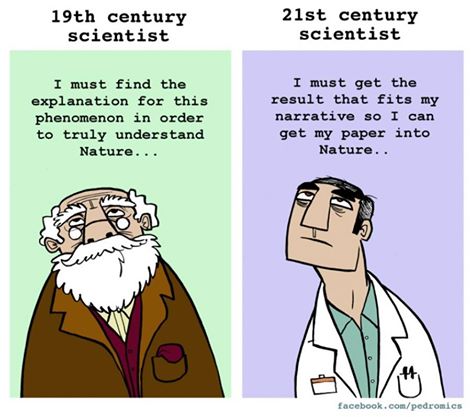 ИННОВАЦИОННАЯ ДЕЯТЕЛЬНОСТЬ: ЗАЯВКИ за 2017 год
ИННОВАЦИОННАЯ ДЕЯТЕЛЬНОСТЬ: ПОЛУЧЕНО ПАТЕНТОВ
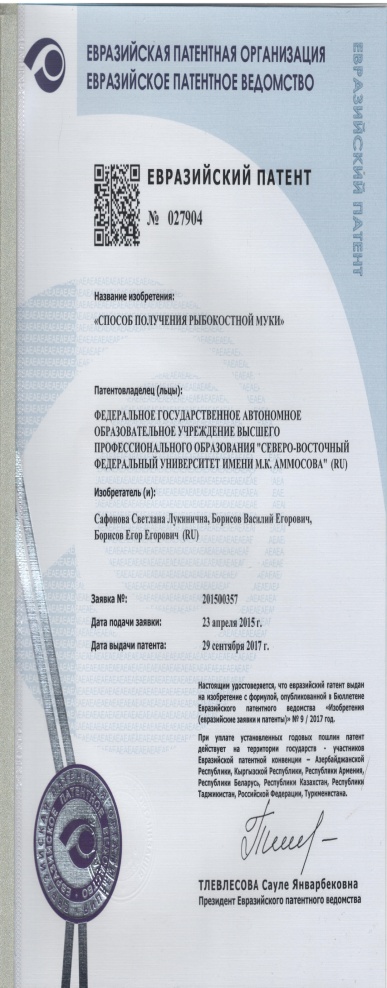 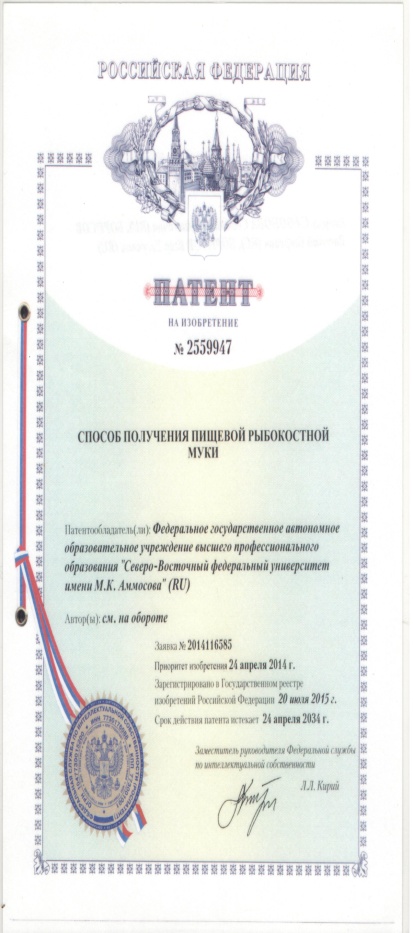 ПРЕЗЕНТАЦИЯ РЕЗУЛЬТАТОВ НАУЧНЫХ РАБОТ
249 результатов научных работ представлено на научных конференциях и симпозиумах
23  научных мероприятий организовано и проведено на базе СВФУ
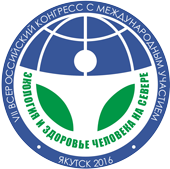 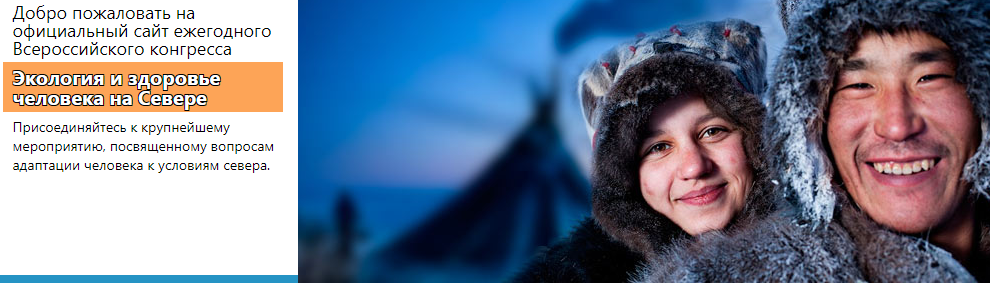 Ежегодно сотрудниками института организуются научно-практические конференции, школы, симпозиумы, круглые столы по самым актуальным вопросам медицинской науки, одним из самых значимых научных мероприятий, подводящий основные достижения года, является ставший традиционным Национальный Конгресс «Экология и здоровье человека на Севере», который проводился в юбилейном году в 8-й раз (http://ehhn.s-vfu.ru/). По итогам последних лет, Конгресс посетили в среднем более тысячи участников из числа научных работников, преподавателей и специалистов здравоохранения.
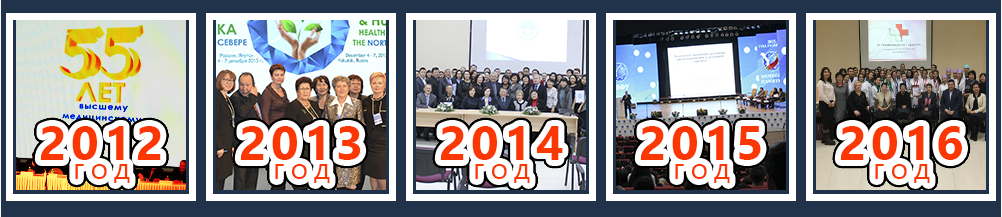 УЧАСТИЕ В КОНФЕРЕНЦИЯХ
Организация обучения дисциплине с использованием СДО Мoodle
НАУЧНО-ИССЛЕДОВАТЕЛЬСКАЯ АКТИВНОСТЬ СТУДЕНТОВ
51 
НАУЧНЫЙ КРУЖОК
Госпитальная терапия	
Гастроэнтерология	
Психиатрия	
Стоматолог	
Юный педиатр	
Фтизиатр
Детская хирургия	
Деонтос	
Морфология	
Генетик	
Невролог	
Неонатолог	 
Кардиошкола	 
Профилактическая медицина и общественное здравоохранение	 
Аврора	 
Педиатрия	 
Инфекционист	 
АИСТ	 
Остеон	 
Хирургия	 
Госпитальная терапия	 
Оперативная хирургия	 
Детские болезни	 
Гормония	 
Регенеративная медицина
Факультетская хирургия	 
Ювентус	 
Патофизиология	 
Здоровый ребенок 
Анестизиолог	 
Скорая медицинская помощь	 
Клинический фармаколог	 
Терапия	 
MD	 
Лечебное питание	 
Детский нефролог 
Психофизиолог	 
Гигиенист	 
ОЗиЗ	 
Дерматовенеролог	 
Физиолог	 
Фармаколог	 
Микробиолог 
Отоларинголог	 
Гистолог	 
Гастроэнтерология с гепатологией	 
Кардиолог
Медик	 
Ревматолог	 
Гастроэнтеролог	 
Юный терапевт
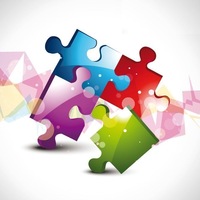 Студенты (72%) ординаторы (22%) аспиранты (6%)
НАУЧНО-ИССЛЕДОВАТЕЛЬСКАЯ АКТИВНОСТЬ
198
УЧАСТИЙ 
В НАУЧНЫХ МЕРОПРИЯТИЯХ
НАУЧНО-ИССЛЕДОВАТЕЛЬСКАЯ АКТИВНОСТЬ
Всего 122 публикации
ОСНОВНЫЕ НАУЧНЫЕ НАПРАВЛЕНИЯ
КЛИНИКО-ГЕНЕАЛОГИЧЕСКОЕ И МОЛЕКУЛЯРНО-ГЕНЕТИЧЕСКОЕ ИЗУЧЕНИЕ НАСЛЕДСТВЕННОЙ И ВРОЖДЕННОЙ ПАТОЛОГИИ У НАСЕЛЕНИЯ РЕСПУБЛИКИ САХА (ЯКУТИЯ);
ИЗУЧЕНИЕ МОЛЕКУЛЯРНО-ГЕНЕТИЧЕСКИХ ОСНОВ МУЛЬТИФАКТОРИАЛЬНОЙ И ИНФЕКЦИОННОЙ ПАТОЛОГИИ, БИОХИМИЧЕСКИЕ И МОЛЕКУЛЯРНО-ГЕНЕТИЧЕСКИЕ АСПЕКТЫ НАСЛЕДСТВЕННОЙ ПАТОЛОГИИ ОБМЕНА;
ИССЛЕДОВАНИЯ В ОБЛАСТИ ПЕРСОНИФИЦИРОВАННОЙ МЕДИЦИНЫ; 
ОРГАНИЗАЦИЯ ГЕНЕТИЧЕСКОГО СКРИНИНГА В РЕСПУБЛИКЕ САХА (ЯКУТИЯ);
КОМПЛЕКСНАЯ ОЦЕНКА СОСТОЯНИЯ ЗДОРОВЬЯ КОРЕННЫХ МАЛОЧИСЛЕННЫХ НАРОДОВ СЕВЕРА;
ПОПУЛЯЦИОННЫЕ ИССЛЕДОВАНИЯ, НАПРАВЛЕННЫЕ НА ИЗУЧЕНИЕ СОСТОЯНИЯ ПРИСПОСОБИТЕЛЬНЫХ МЕХАНИЗМОВ КАК КОРЕННОГО, ТАК И ПРИЕЗЖЕГО НАСЕЛЕНИЯ;
ПРОВЕДЕНИЕ МЕЖДИСЦИПЛИНАРНЫХ ФУНДАМЕНТАЛЬНЫХ И ПРИКЛАДНЫХ ИССЛЕДОВАНИЙ В ОБЛАСТИ ТРАНСПЛАНТОЛОГИИ И КЛЕТОЧНЫХ ТЕХНОЛОГИЙ;
СОЗДАНИЕ БАНКА БИОЛОГИЧЕСКИХ ОБРАЗЦОВ НА БАЗЕ КЛИНИКИ МЕДИЦИНСКОГО ИНСТИТУТА (ДОНОРСКИЕ БАНКИ, БАНКИ ПЕРСОНАЛЬНОГО ХРАНЕНИЯ) И СОЗДАНИЕ РЕГИСТРА ПОТЕНЦИАЛЬНЫХ ДОНОРОВ КОСТНОГО МОЗГА/ГЕМОПОЭТИЧЕСКИХ СТВОЛОВЫХ КЛЕТОК;
 МАТЕМАТИЧЕСКОЕ МОДЕЛИРОВАНИЕ ФАКТОРОВ РИСКА ВОЗНИКНОВЕНИЯ ОСНОВНЫХ ПАТОЛОГИЙ ЧЕЛОВЕКА, ВОЗРАСТНЫХ ИЗМЕНЕНИЙ, ПРОГНОЗИРОВАНИЕ РИСКА, ПРЕДИКТОРОВ ВОЗНИКНОВЕНИЯ И ХРОНИЗАЦИИ СОЦИАЛЬНО-ЗНАЧИМЫХ ЗАБОЛЕВАНИЙ, ПРОГНОЗА ИСХОДОВ ХРОНИЧЕСКИХ БОЛЕЗНЕЙ, БИОИНФОРМАТИКА, СОЗДАНИЕ ЭЛЕКТРОННОГО АЛГОРИТМА ДЛЯ РАННЕЙ ДИАГНОСТИКИ СОЦИАЛЬНО-ЗНАЧИМЫХ ЗАБОЛЕВАНИЙ.
Планы на 2018 год
Продолжение работы по основным научным направлениям медицинского института и по комплексным научным исследованиям.
Организовать при медицинском институте научно-исследовательский центр (НИЦ) в связи с включением в состав МИ научно-исследовательского института здоровья.
Подготовить открытие диссертационного совета по медицинским наукам.
Участие в конкурсах грантов. 
Защиты диссертаций - 2 докторские и 5 кандидатских диссертаций.
Формирование плана публикаций в соответствии с вводимыми корректирующими коэффициентами.
Подготовка монографий - 5.
Международные, всероссийские  научные  и научно-практические  конференции, на базе университета.
НИЦ, кафедрам и клинике повысить качество проводимых инициативных научно-исследовательских работ с практическим выходом в виде зарегистрированных результатов интеллектуальной деятельности.